Акция:  »Они ковали победу. Семейные хроники»Мой  прапрадед – участник Великой Отечественной войны
Работу выполнил: Иванов Лев , обучающийся 2 класса;
Липковская оош № 3, Киревского района, Тульской области
Руководитель: Немятова С. В.
т: 8-960-617-87-44
Любой народ живет веками,
Пока в народе вечна память.
Забыть мы не имеем права
Военных дней, тех лет кровавых.
И долг наш поименно помнить,
Всех тех, кто спас наш мир огромный!
Великая Отечественная война – самая страшная война за всю историю нашего человечества.
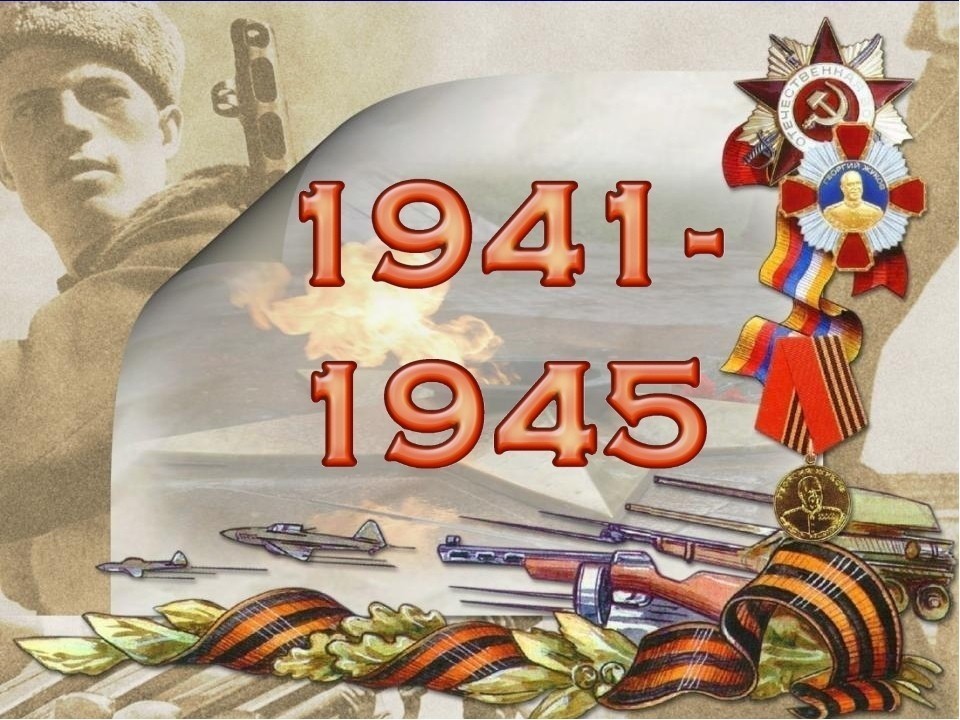 Приближается священная дата – 9 мая, 75-я годовщина Великой Победы! Участников этой кровопролитной войны  с каждым годом становится все меньше. Нам, их потомкам, стоит еще  раз напомнить  о суровых испытаниях, выпавших на долю тех, кто встал на защиту своей Отчизны. Мы должны знать их имена,  их славный боевой путь. Наш святой долг  - собирать, изучать,  хранить  и передать эту бесценную частицу истории будущим поколениям.
Мой прапрадедушка
Булгурин Николай Георгиевич – участник Великой Отечественной войны, войны с Японией, не только принимал активное участие в войне, но и внес свой  бесценный вклад в Великую Победу.
22 июня 1941 года фашистские войска напали на нашу Родину. Всех мужчин, которые могли держать оружие, призвали на войну, чтобы защитить нашу землю от фашистов.
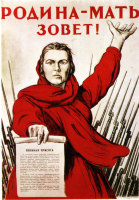 Нелегким был путь к победе
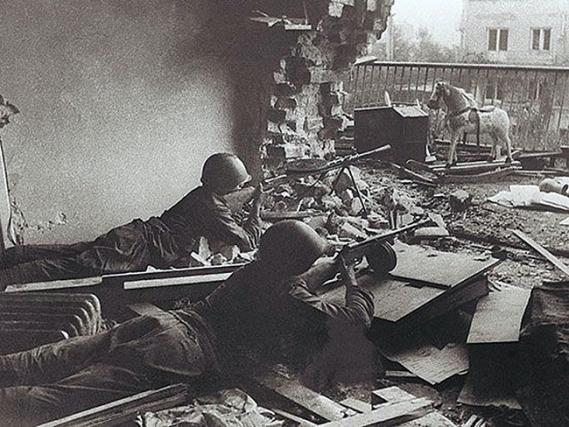 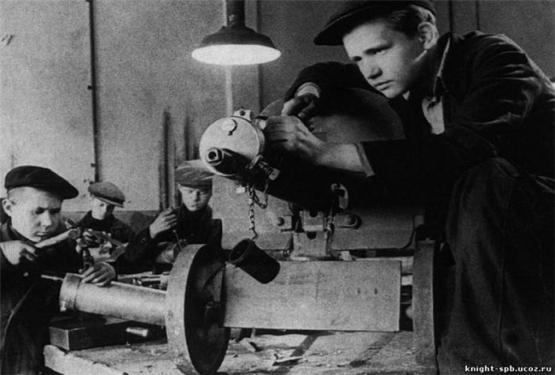 Вера в победу помогла нам выстоять и победить!
9 мая 1945 года. Это был самый долгожданный и великий день!
Я - праправнук ветерана Великой Отечественной войны.
Как счастлив тот, кто ужасов войны не испытал,
Когда народ наш за Отчизну погибал.
Мой прадед тоже воевал, чтоб я на свет родился.
И пусть его я не  видал, но им всегда гордился!
 
(Лев Иванов, 8 лет)
Листая страницы семейного альбома
Мой прапрадед  Булгурин Николай Георгиевич родился  в 1905 году в селе Красное, Даниловского района, Сталинградской области в  крестьянской семье. 
Имел начальное образование.

Он был простым солдатом, 
защищал Родину от фашистов.
Боевой путь моего прапрадеда
Западный фронт- 07.12 1941 по 10. 19437;
1-й Украинский фронт – с 10.1943 по 01.1944г.

2-й Украинский фронт – с 02.  1945 по 06.1945г;

Война с Японией      -   08.1945 – 09. 1945г
За  это время он имел три ранения:
17.08. 1941г – Старая Русса;

12.01.1944 – Киевская область;

25.03.1945г – Чехословакия.
Выписка из наградного листа № 164
25 апреля1945 года в районе города Брно (Чехословакия) осколками снаряда было повреждено 76м/ м орудие. Орудие требовало ремонта, не вывозя его с огневых позиций. На переднем крае, под сильным оружейно- пулеметным и автоматным огнем, товарищ Булгурин устранил неисправность, после чего орудие по – прежнему вело огонь по противнику.
Мой прапрадед в войне с Японией
справка за № 3  от 20.09. 1945г с благодарностью от Верховного Главнокомандую
щего генералиссимуса Советского Союза товарища Сталина.
Нелегко нам далась та Победа:
Все отдали, спасая Отчизну,
Наши воины – прадеды-деды
Ради светлой , безоблачной жизни.
До конца своих дней  прапрадед с достоинством нес великое звание – воин-освободитель.
Дед – корень мой, я – его стебель.
Он целым вышел из огня.
Спасибо деду за Победу,
Иначе б не было меня.
. Пока мы помним, они в строю живых !
Идем мы с братом.
Прадед наш – герой!
2019год)
Шагай, наш полк, не рвись у жизни ,нить!!! ( 1 класс)
Вечная память тем, кто отдал свои жизни, отвоевав для нас мир!
Мужество и героизм людей не имеют срока давности. Память о войне священна!
Не забывайте о войне.
Своим потомкам передайте
Как гибли прадеды в огне,
Вы подвиг предков не предайте
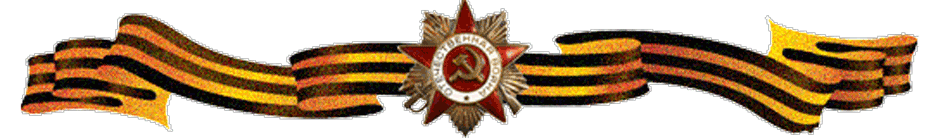 Выражаю свою сердечную благодарность всем , кто приближал эту долгожданную победу. Желаю здоровья и мира  ныне здравствующим  ветеранам!!!


Спасибо за внимание!